ITU Regional Standardization Forum for Africa and SG5RG-ARF and SG5RG-AFR MeetingsLivingstone, Zambia 14-18 March 2016
National Standardization Secretariat
WTSA Resolution 44 (BSG)
Recognizing
e)	that it is of high importance for developing countries to increase their participation in the establishment of telecommunication standards;
f)	that, based on the findings of the ITU study on standardization capability of developing countries, there is a need to improve the coordination of ICT standardization activities in many developing countries in order to improve their contribution in ITU-T SGs, and that the establishment of national standardization secretariats could enhance both the standardization activities at national level and the contribution in ITU-T SGs;
g)	that the development of guidelines would enhance the participation of developing countries in ITU-T SGs,
Programme 2: Assisting developing countries with respect to the application of standards 
To assist developing countries in Establishing a standardization secretariat to coordinate standardization activities and participation in ITU-T study groups.
2
Potential Problems Without NSS
Uncoordinated and conflicting positions may diminish your effectiveness at international meetings 
Too many people, or the wrong people, could attend the same ITU-T meetings, wasting human and financial resources 
It is difficult to constructively bring together all relevant public and private expertise
3
Potential Problems Without NSS
Information from ITU-T will not reach the right people within your country 
Requests from ITU-T for national views can go unanswered, or might be answered without full national agreement or awareness 
Initiatives from other countries may not be discovered in time to take appropriate action 
Key dates can be missed
4
Benefits of a NSS
Clearly defined roles, responsibility and authority within the country on ITU-T matters 
Improve contributions to and avoid conflicts in ITU-T Study Groups 
Have a role in approval of ITU-T Recommendations 
Enhance information exchange with ITU-T 
Increase efficient use of limited resources 
Lower costs by coordinated purchasing of ITU-T publications
5
Challenges to Set Up an NSS
A developing country might not have assigned the responsibility for ITU-T to a particular government agency or official

Each developing country might have a different goal regarding its ultimate involvement in ITU-T

Conclusion: One size does not fit all.  Options will be needed to match different countries’ different situations
6
Functions of the NSS - Domestic
Centralized management of the national organization and processes 
Disseminate ITU-T information to all relevant national stakeholders 
Develop national strategies and policies for ICT standardization 
Coordinate capacity building for international standardization
7
Functions of the NSS- International
Preparatory process for international meetings, including national positions and contributions 
Establish delegation management policies 
Form and lead delegations 
Represent the Member State 
Report on meeting results 
Develop response to ITU-T requests for information and for Member State decisions 
Authorize requests to join ITU-T by private sector
8
Administrative Functions of NSS
Monitor ITU-T Circular Letters 
Track due dates and ensure timely submissions to ITU-T 
Maintain NSS e-mail reflector lists 
Host and maintain web site 
Assist organizing national committee meetings 
Record keeping 
Ensure timely payment of ITU dues and invoices
9
Legal Basis for the NSS
Authority for NSS is established under appropriate legislation
Responsibility will be assigned to the gov’t agency (or official position) responsible for ITU, or another governmental organization designated by the Member State.
This will be the “Responsible Agency” (RA)
The RA “runs” the whole national process, at home and abroad
10
Responsible Agency – Best Practice
RA is needed for
Policy or strategic issues
Resolution of internal disagreements
Creating secretariat staff positions
Creation of ITU or ITU-T national advisory committees
Member State representation at ITU events
11
Getting Started
National Standardization Secretariat can be established with a simple, flat structure 
Low cost in financial and human resources 
Future growth can be easily accommodated
12
Best Practice Concept
Responsible Agency
National Advisory Committee
13
Responsible Agency – Best Practice
Only the Responsible Agency (RA) has decision-making authority
Other subordinate groups are advisory to RA
Work takes places in the subordinate groups and is approved by RA
RA addresses policy and strategic issues, resolves internal NSS procedural disputes, represents the MS at ITU-level events
14
Responsible Agency – Best Practice
Only the Responsible Agency (RA) has decision-making authority
Other subordinate groups are advisory to RA
Work takes places in the subordinate groups and is approved by RA
RA addresses policy and strategic issues, resolves internal NSS procedural disputes, represents the MS at ITU-level events
15
Best Practice Example:First Step Framework for ITU-T
Responsible Agency
National Advisory Committee For ITU-T (TNAC)
Fast 
Simple 
Flexible 
Low Cost
Ad hoc groups as needed
16
Best Practice Example:Later Stage Framework for ITU-T
Responsible Agency
National Advisory Committee For ITU-T (TNAC)
Permanent Subcommittees
Consistent participation in an ITU-T Study Group 
Added Stability 
Added Continuity
17
Implementation Roadmap
Determine if there is enabling legislation 
Determine if there are sufficient human resources for desired structure 
Determine if there are sufficient financial resources for desired structure 
Appoint RA leader, support staff and secretariat staff 
Undertake a national ICT standards requirements assessment
Establish necessary committees and appoint leadership 
Begin operations
18
Technical Assistance to establish NSS
To request TSB for technical assistance: 
Member State sends an e-mail to TSB requesting technical assistance to set up the NSS
An assessment of the current set up in the country for ICT standards development will be undertaken 
Following the assessment TSB will facilitate the consultancy to assist the Member State in establishing the NSS
TSB will facilitate the consultancy exercise and will review the deliverables of the consultancy
A post implementation review will be undertaken by TSB at the end of the consultancy to identify areas for improvement/enhancement
Assistance has been provided to Zambia and Indonesia
19
Technical Assistance to establish NSS
Please contact TSB: 
Mr. Vijay Mauree 
e-mail: vijay.mauree@itu.int
20
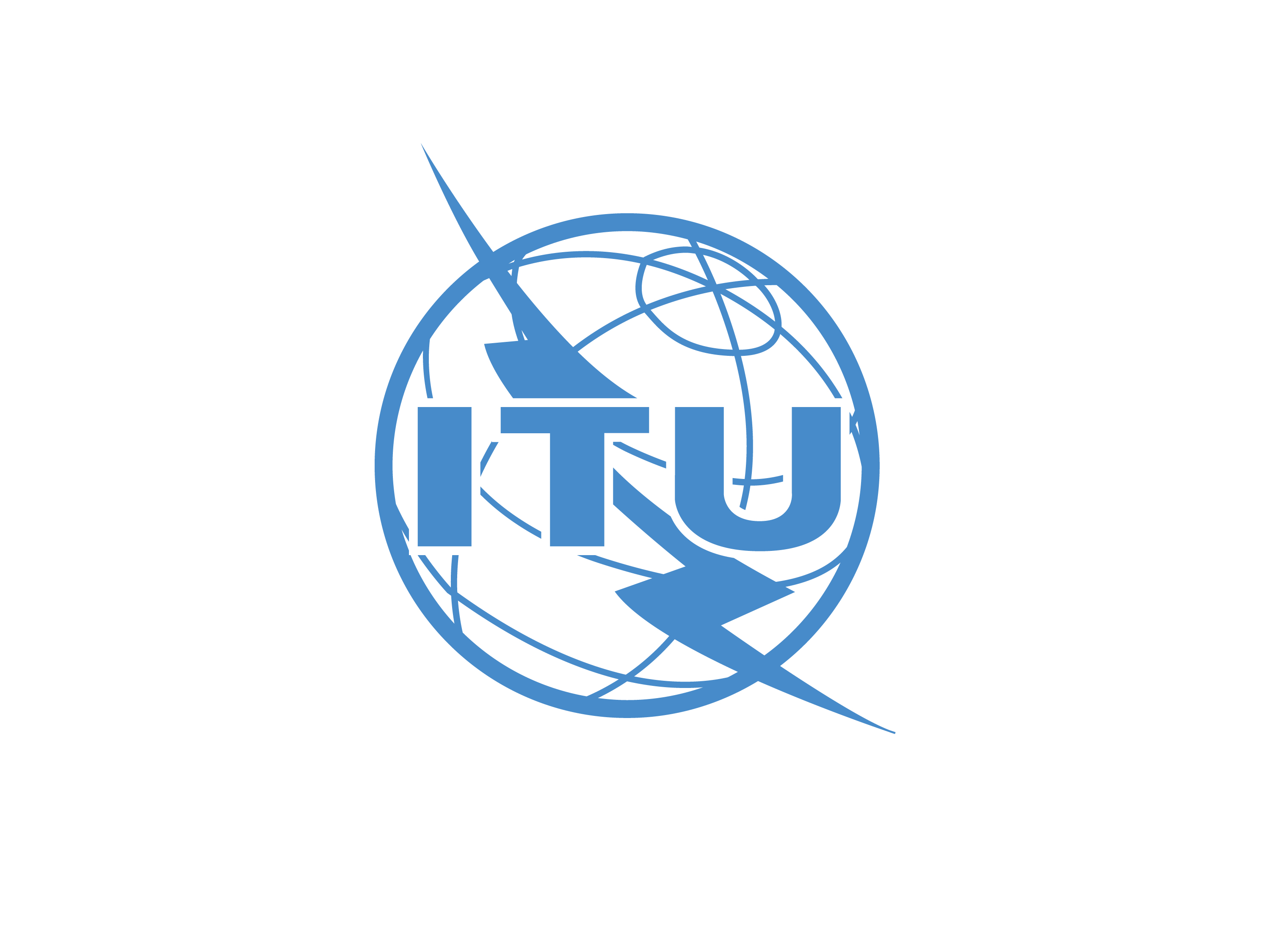 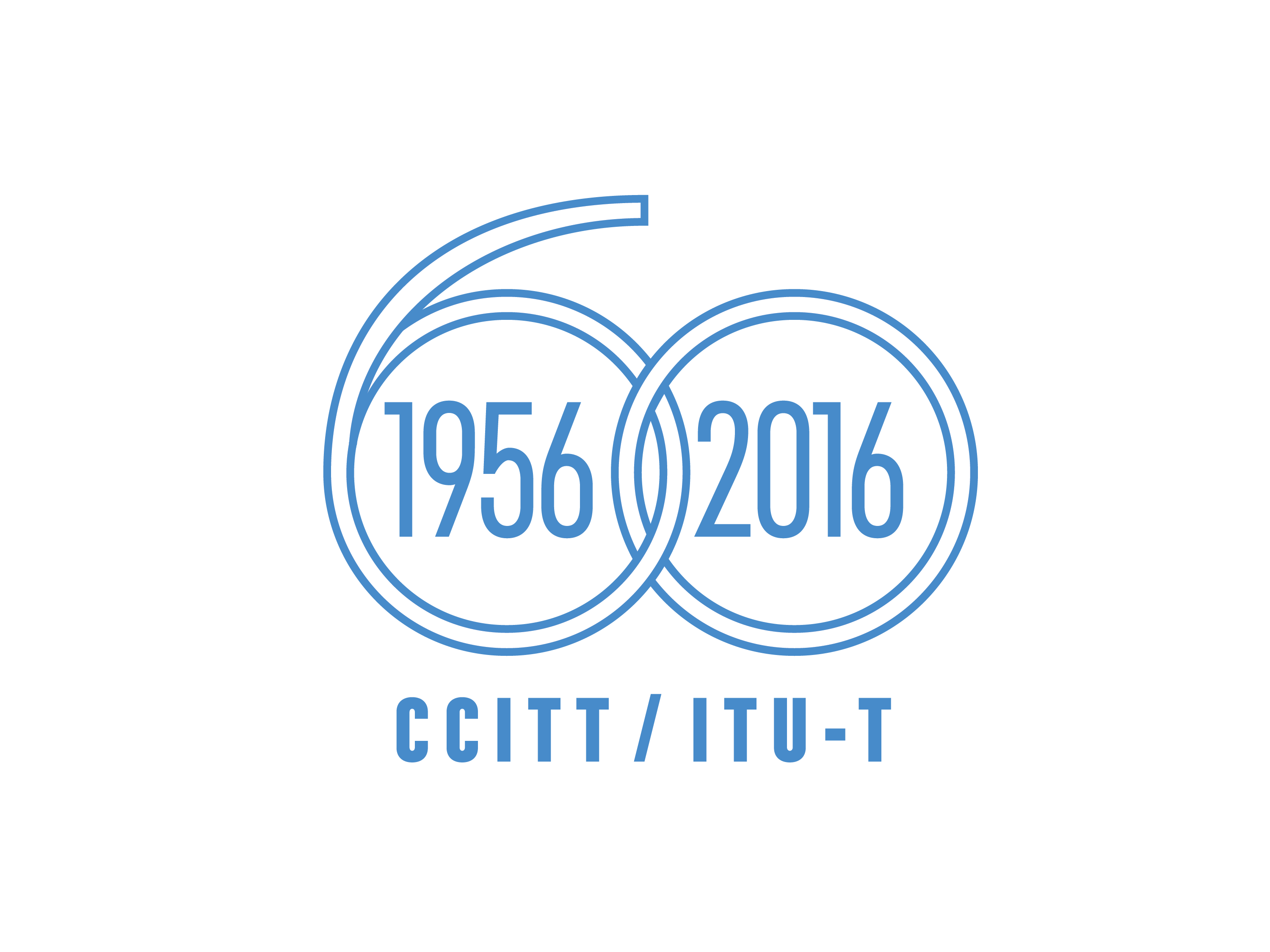